- Мир вокруг нас -
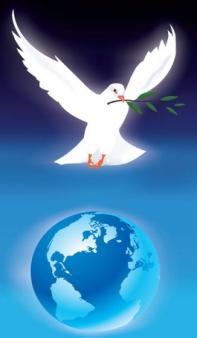 1 класс
Птицы – наши друзья, 
зимой их забывать нельзя!
Учитель начальных классов МОУ СОШ №15 
г.Егорьевска Московской обл.
Никитина М.Н.
1
Цель урока:
Расширить знания учащихся о разнообразии птиц на планете
 и о многообразии птиц, зимующих в родном крае.
Задачи:
Развивать умение находить взаимосвязи в природе, 
совершенствовать умение узнавать птиц по устному описанию;

 уточнить знания о видах кормушек  и о кормах для зимующих птиц;

воспитывать любовь к природе, бережное отношение ко всему живому углубить знания о правилах поведения в природе.
2
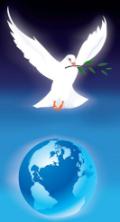 Какие бывают птицы:
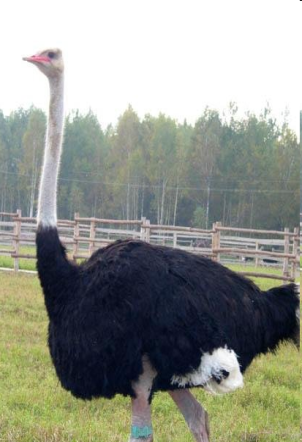 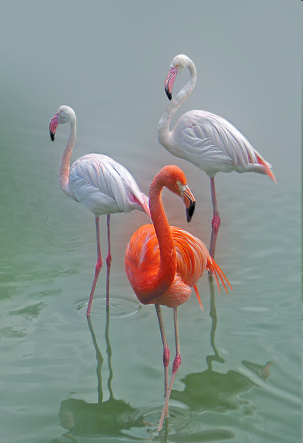 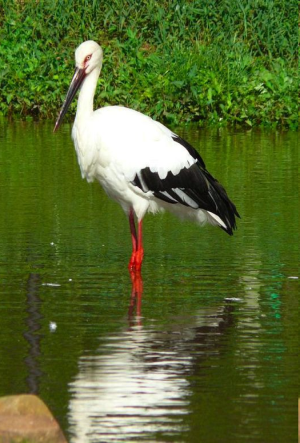 Страус
Фламинго
Белый аист
3
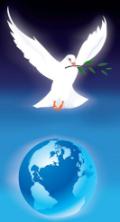 Какие бывают птицы:
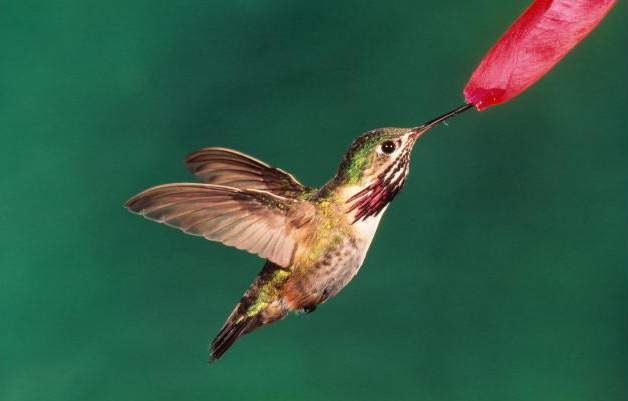 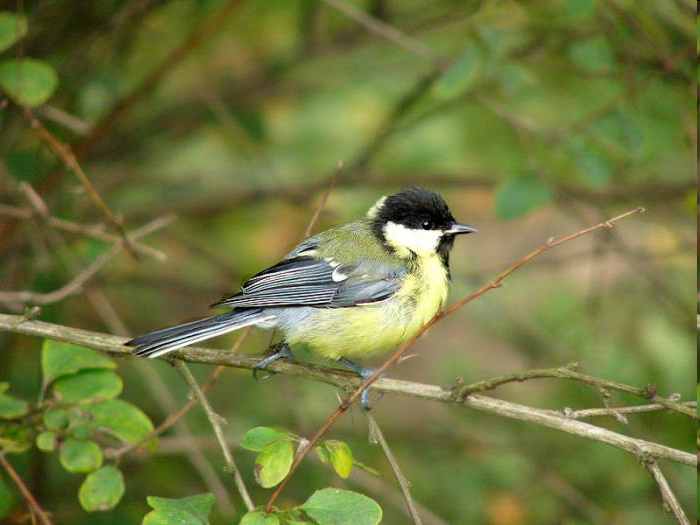 Колибри
Синица
4
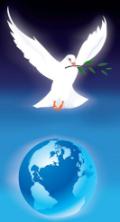 Какие бывают птицы:
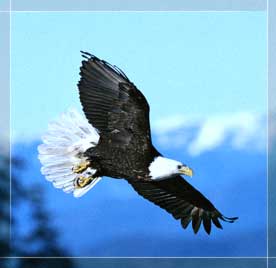 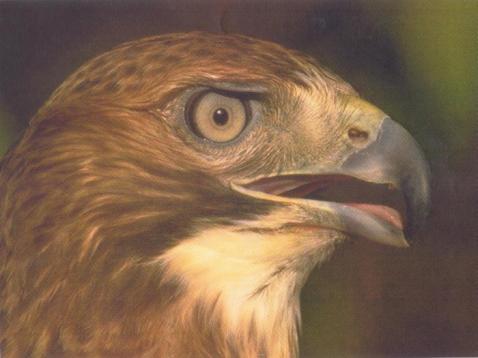 Белоголовый орлан
Ястреб
5
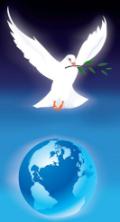 Какие бывают птицы:
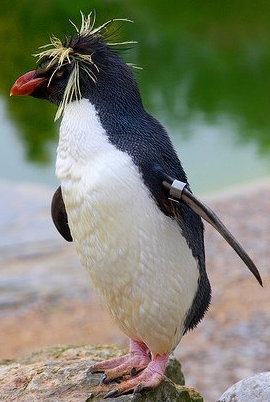 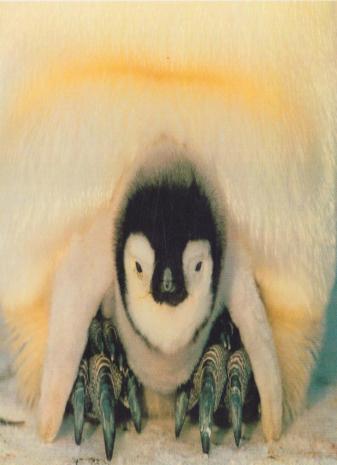 Императорский пингвин
Хохлатый пингвин
6
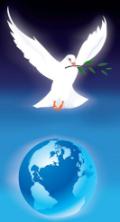 Какие бывают птицы:
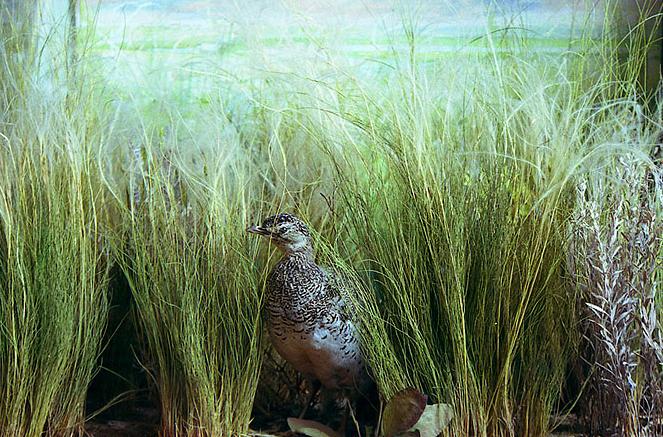 Дрофа
7
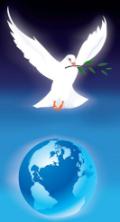 Какие бывают птицы:
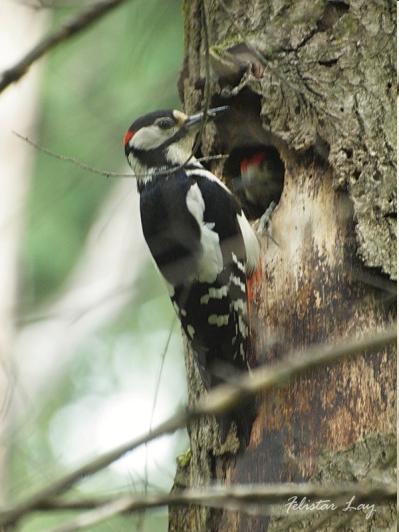 Дятел
8
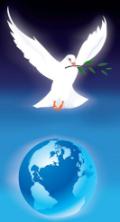 Какие бывают птицы:
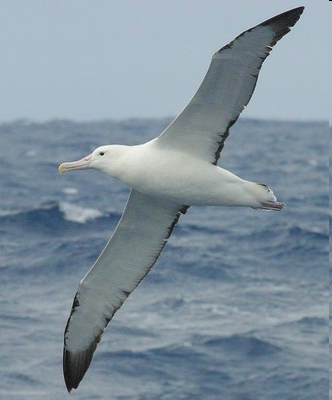 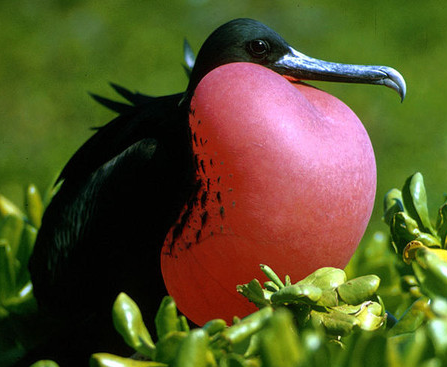 Альбатрос
Большой фрегат
9
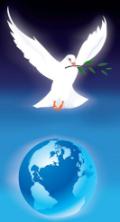 Чем питаются птицы:
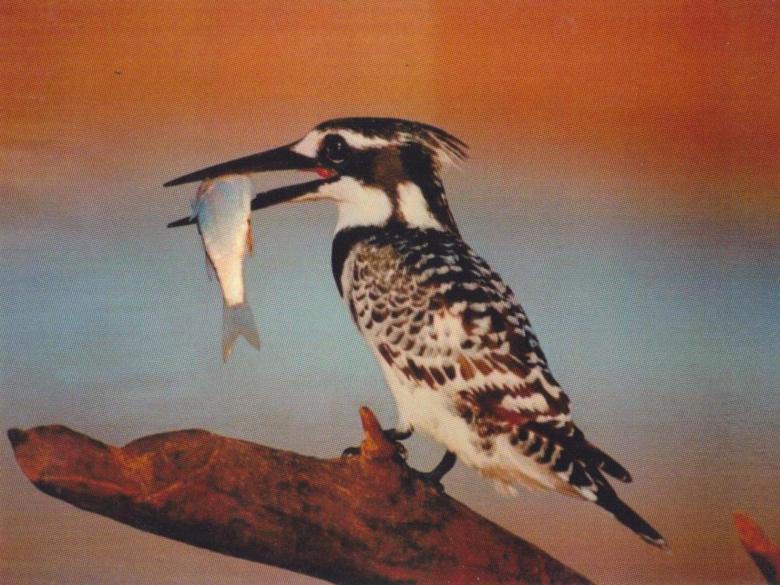 10
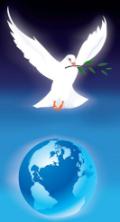 Чем питаются  птицы:
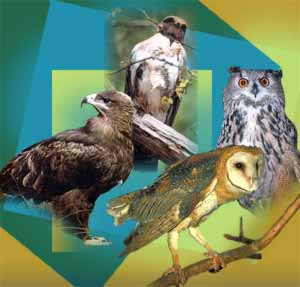 11
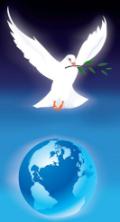 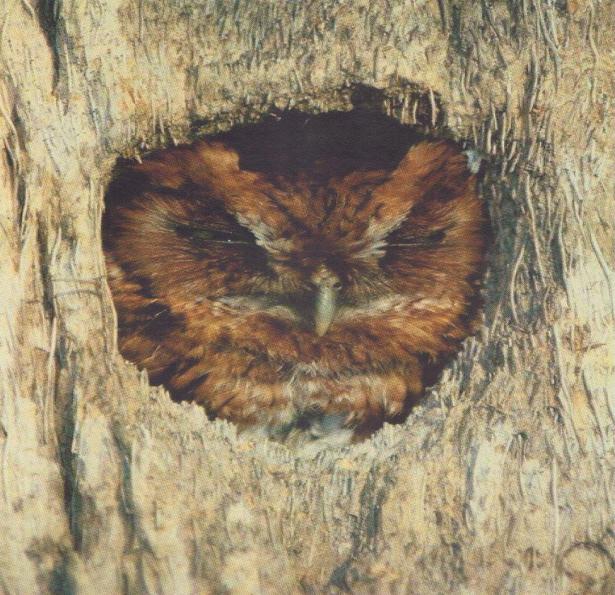 Сова
12
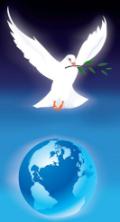 Где живут птицы:
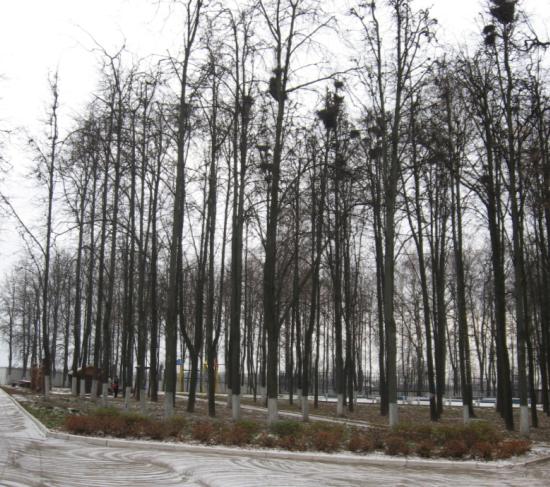 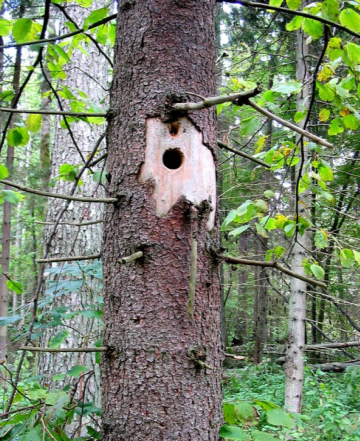 Гнёзда
Дупла
13
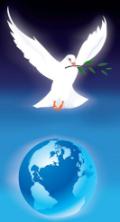 Какие бывают птицы:
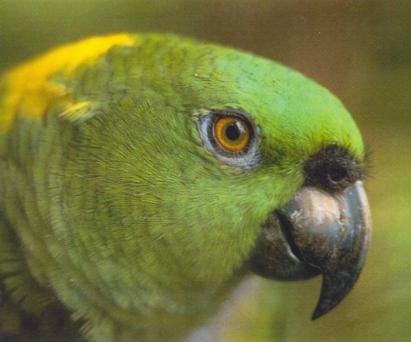 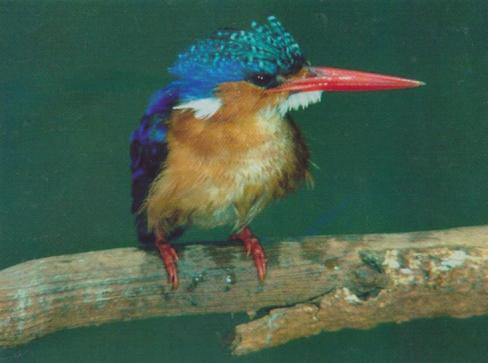 14
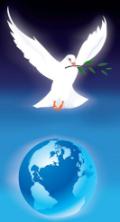 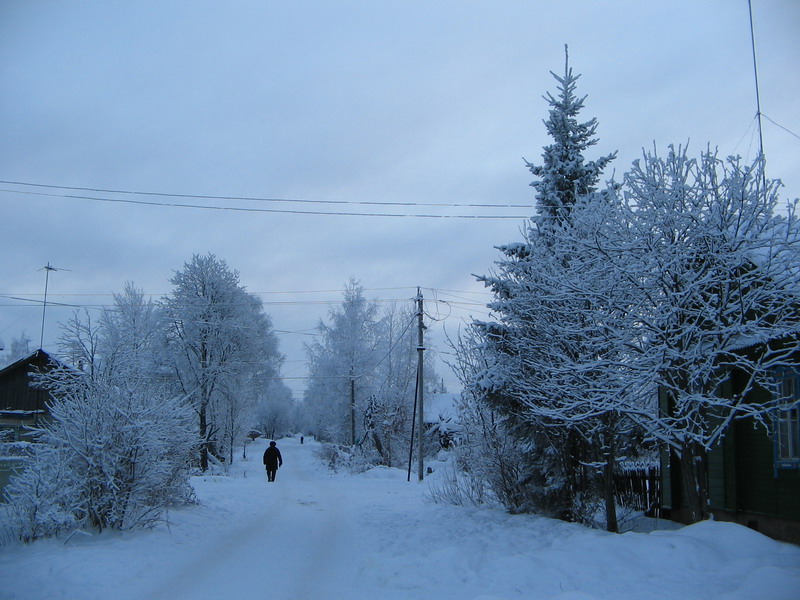 Музыкальная   пауза
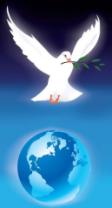 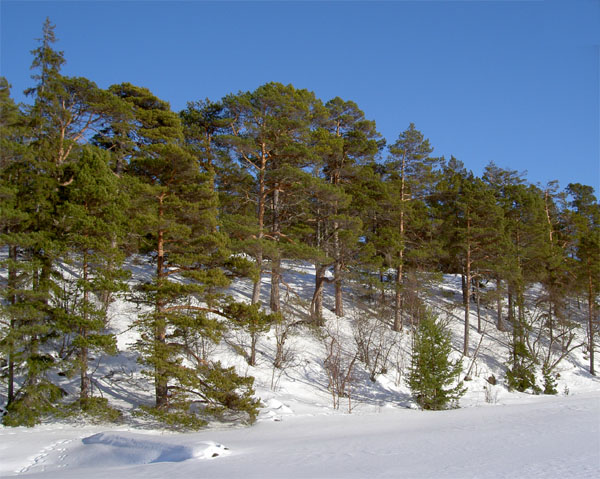 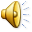 16
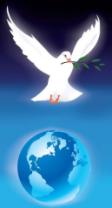 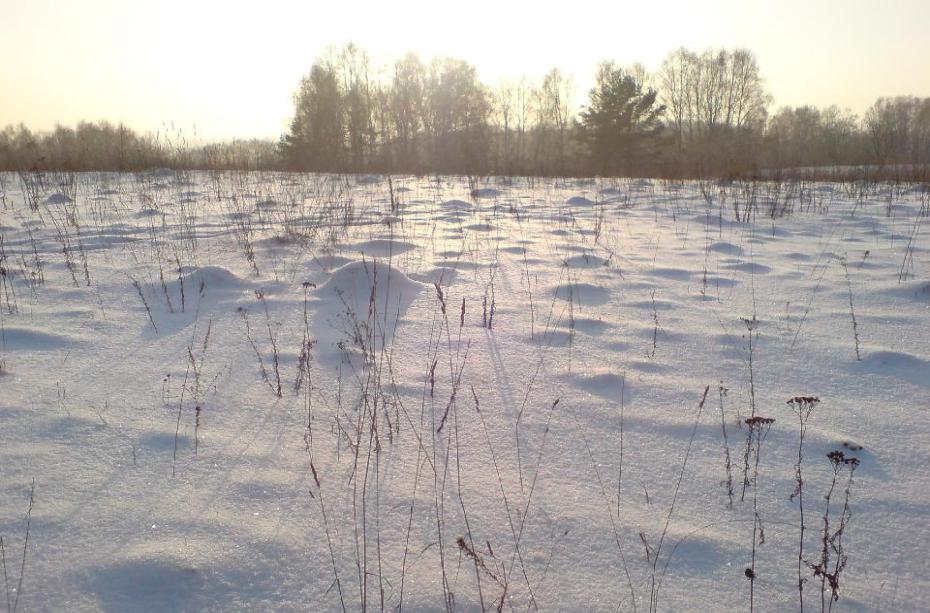 Птицы – наши друзья!
Зимой их забывать нельзя!
17
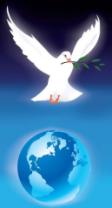 Птичий почерк
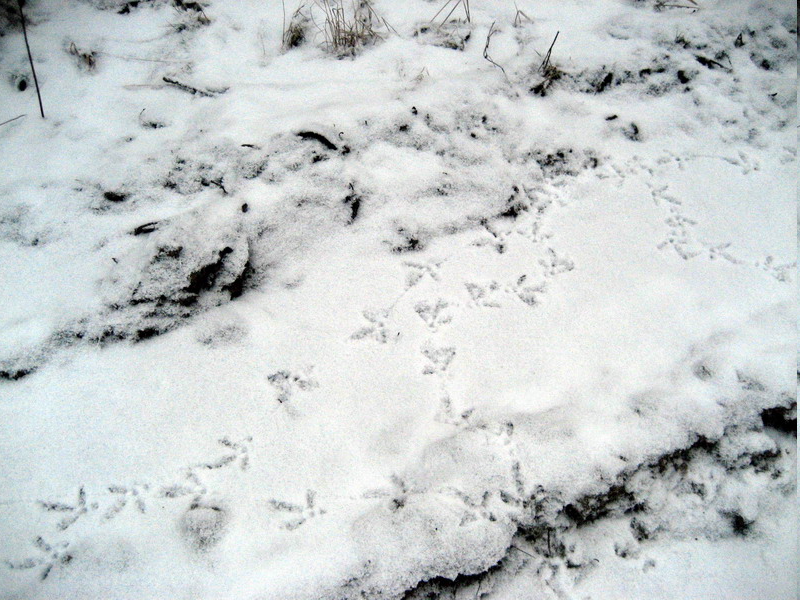 18
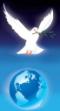 Ответы к загадкам
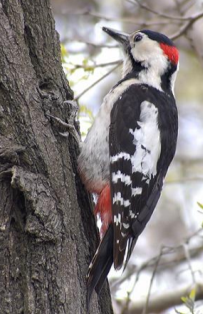 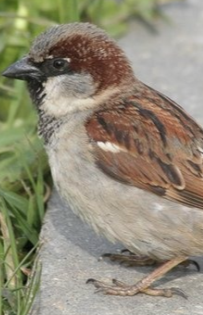 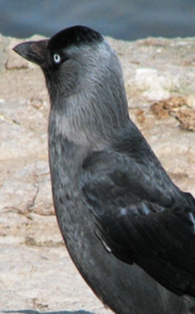 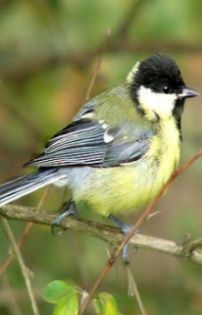 Дятел
Воробей
Галка
Синица
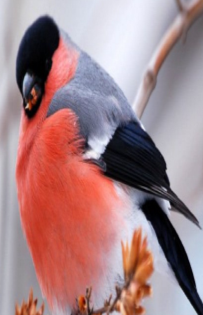 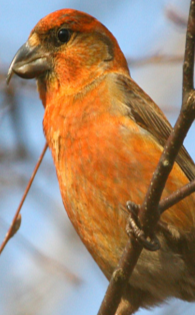 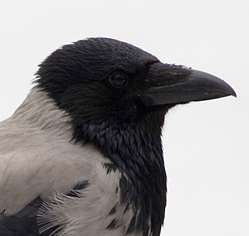 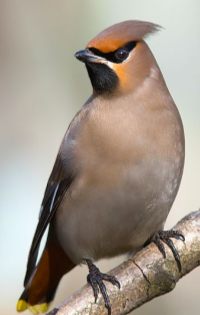 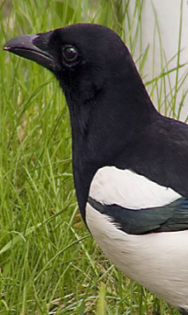 Снегирь
Клёст
Ворона
Сорока
Свири стель
19
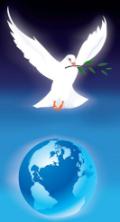 Репортаж с лесной опушки
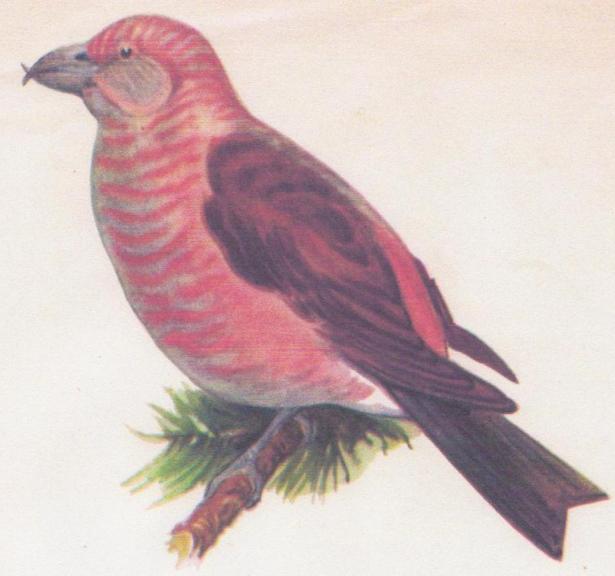 Клёст
20
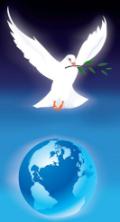 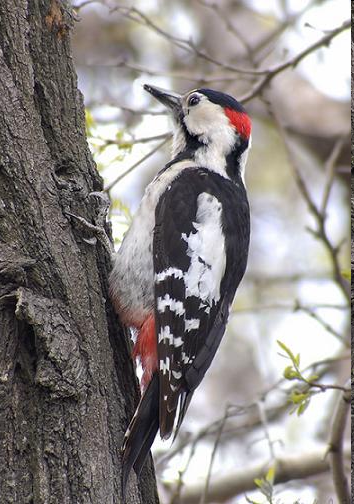 Дятел
21
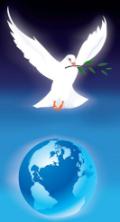 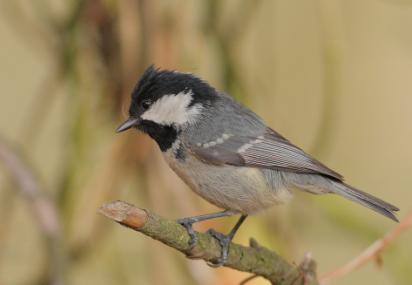 Синица-московка
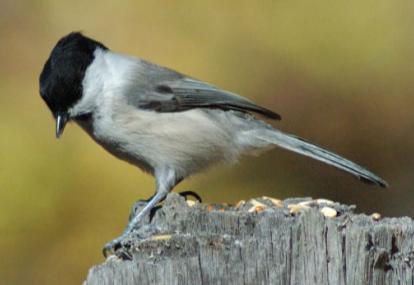 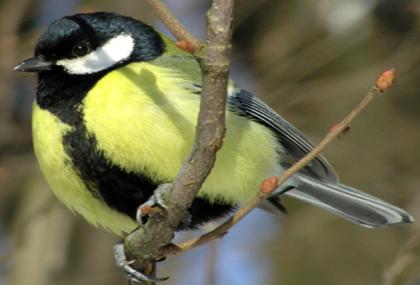 Синичка-гаичка
Синица обыкновенная
22
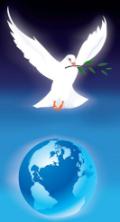 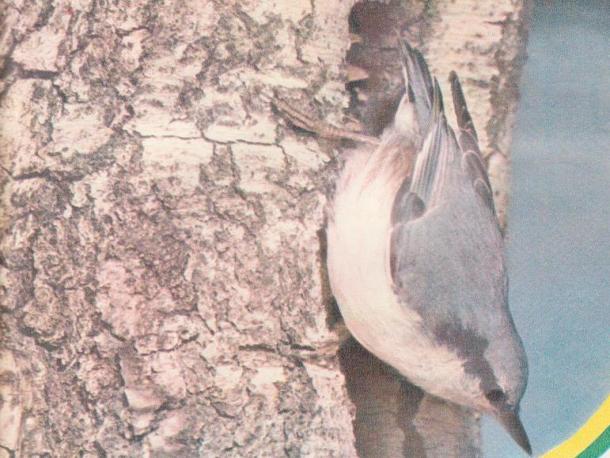 Поползень
23
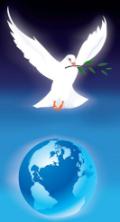 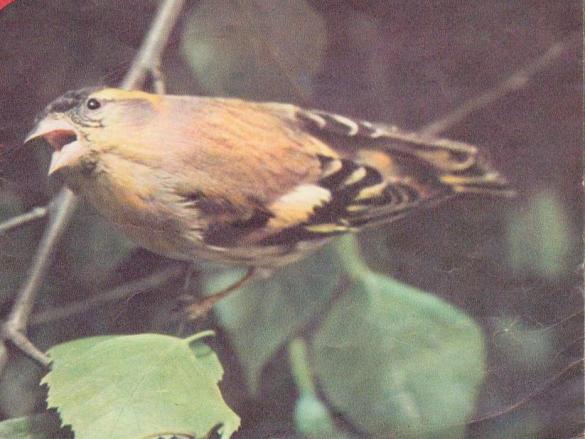 Чиж
24
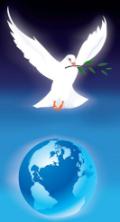 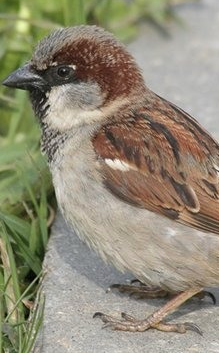 Воробей
25
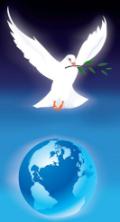 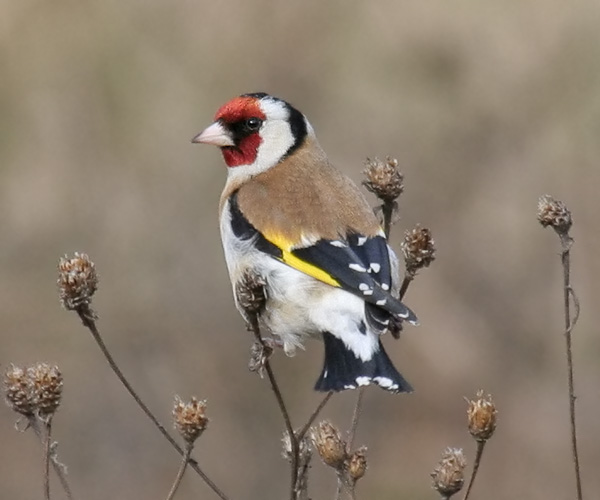 Щегол
26
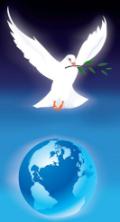 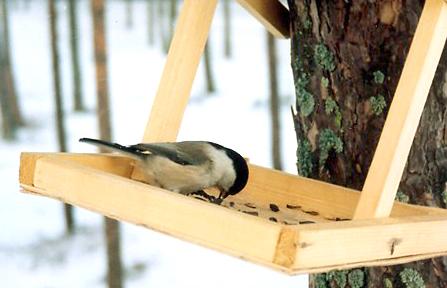 Кормушка для птиц
27
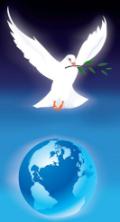 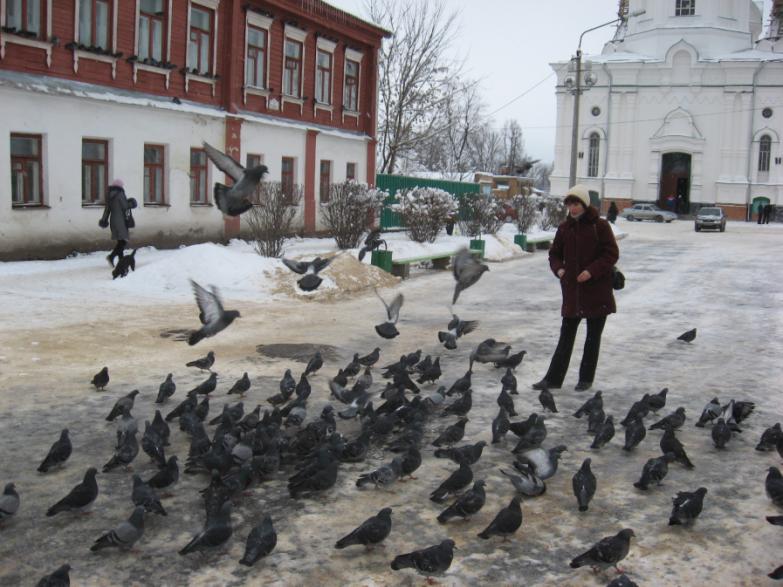 Голуби
28
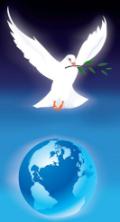 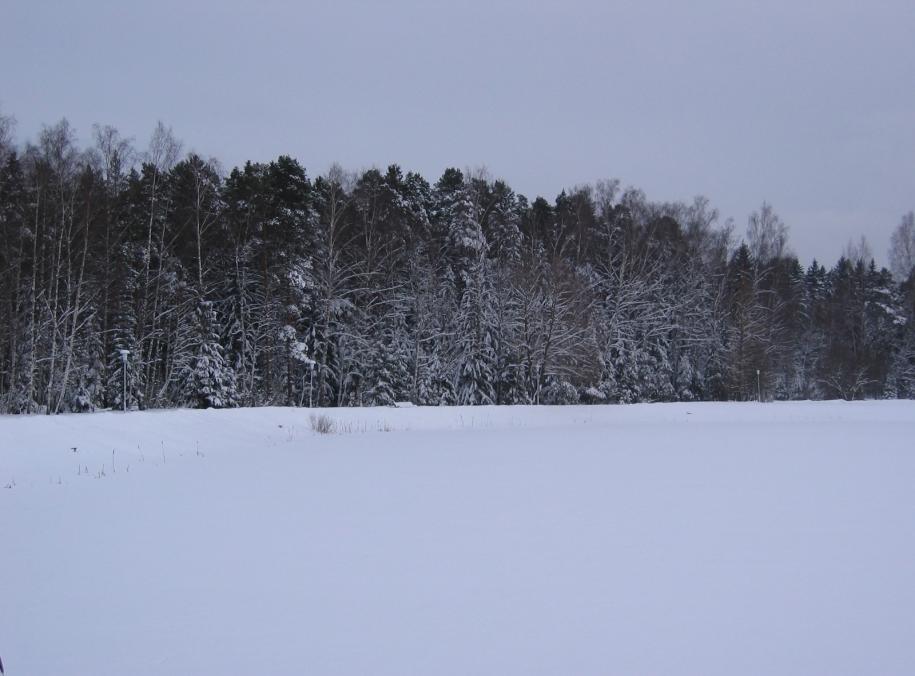 S.O.S.!
S.O.S.!
S.O.S.!
Спасите От Смерти!!!
29
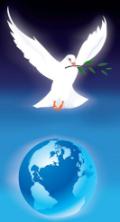 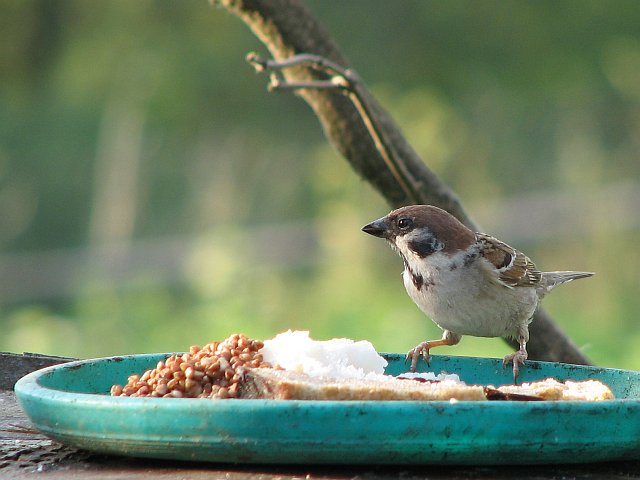 30
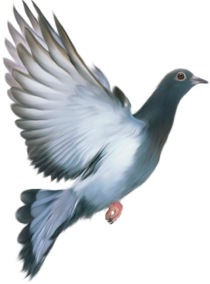 Спасибо за внимание
 и за понимание !
31
Список используемой литературы.
 
Бёме Л.Б. Жизнь птиц. У нас дома., М. - «Лесная промышленность»,1987.
2.  Бианки В. Лесная газета., Л.. -  «Детская литература», 1983.
3.  Дерим-Оглу Е. Рассказы о лесных птицах, М. - «Московский рабочий», 1971.
4.  Есенин С. Стихи., М. -  «Московский рабочий» , 1977.
5.  Книга зимы. Сборник., Л. – «Детская литература», 1984.
6.  Нересова О. Птичьи профессии., М. – «Малыш», 1972.
7.  Ожегов С.И. Словарь русского языка., М. – «Советская энциклопедия», 1964.
8.  Плешаков А.А. Окружающий мир. 1 класс. Учебник для ОУ. в 2 частях.    
     Часть 1., М. - «Просвещение», 2011.
9.  Сладков Н. За птичьими голосами., М. – «Детгиз», 1962.
10. Усов М. Листья на снегу., М. – «Детгиз», 1963.
32